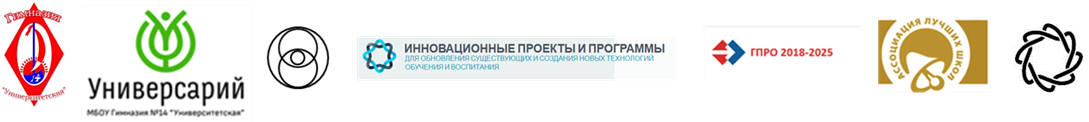 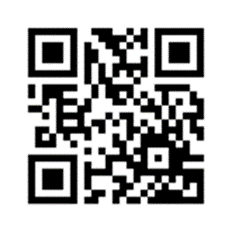 Школа — навигатор будущего! Или новый взгляд на профориентацию
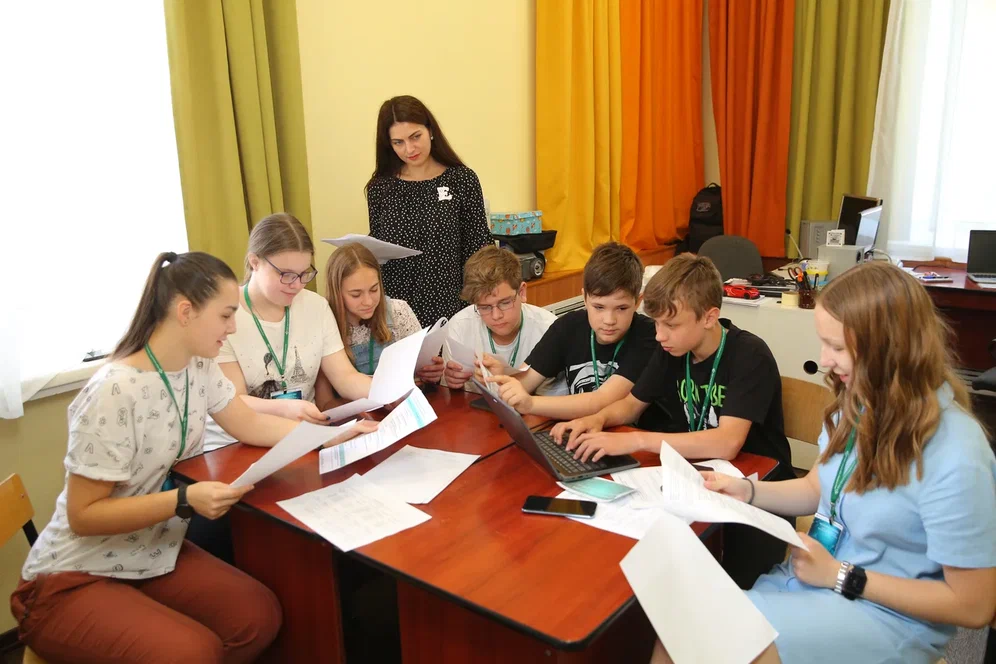 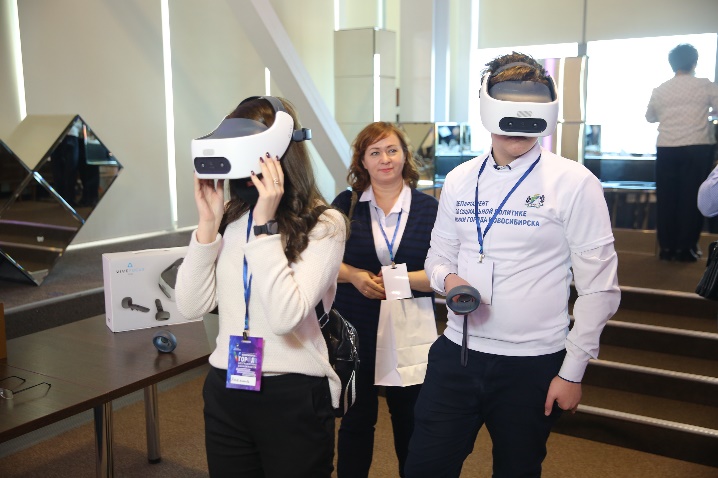 Мы понимаем!
Профориентация – это совместная деятельность
педагогов, учащихся и родителей, направленная на 
профессиональное самоопределение школьников. 
      Совместная деятельность педагогов (наставников, тьюторов) и учащихся  включает в себя 
профессиональную  диагностику и консультирование, просвещение школьников по проблемам 
профориентации, организацию профессиональных проб школьников и создание открытой образовательной среды, оснащённой самыми современными средствами обучения и воспитания
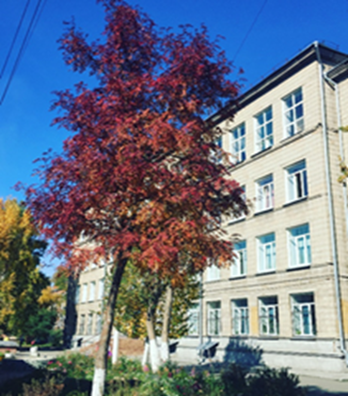 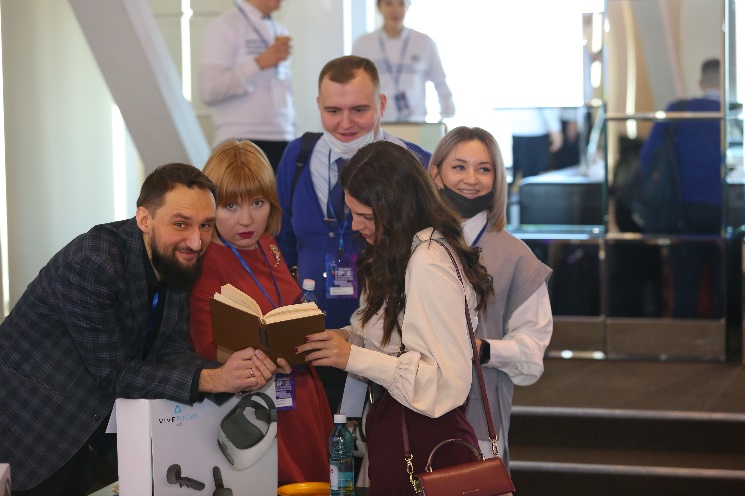 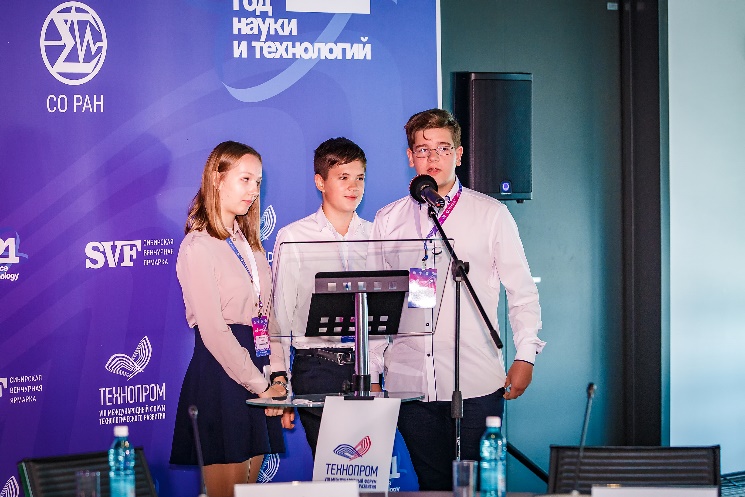 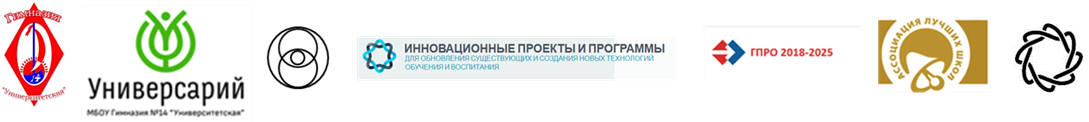 Дорожная карта (план)